Expressions & Control FlowCSE 120 Spring 2017
Instructor: 	Teaching Assistants:
Justin Hsia	Anupam Gupta, Braydon Hall, Eugene Oh, Savanna Yee
Uber said to use “sophisticated” software to defraud drivers, passengers
Uber has devised a "clever and sophisticated" scheme in which it manipulates navigation data used to determine "upfront" rider fare prices while secretly short-changing the driver, according to a proposed class-action lawsuit against the ride-hailing app.
When a rider uses Uber's app to hail a ride, the fare the app immediately shows to the passenger is based on a slower and longer route compared to the one displayed to the driver. The software displays a quicker, shorter route for the driver. But the rider pays the higher fee, and the driver's commission is paid from the cheaper, faster route, according to the lawsuit.
https://arstechnica.com/tech-policy/2017/04/uber-said-to-use-sophisticated-software-to-defraud-drivers-passengers/
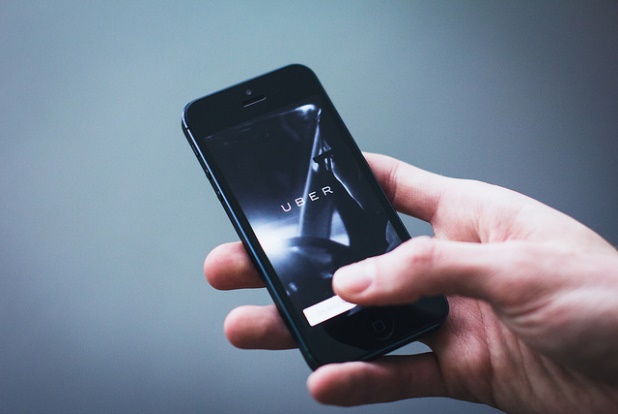 Administrivia
Assignments:
Events due Tuesday (4/11)
Animal Functions due Wednesday (4/12)

Make sure to ask for help before deadlines
All assignments (except Reading Checks) due at 11:59pm
If posting code, make the post private; see Piazza Usage Guidelines
Check rubrics – incomplete assignments submitted on time still eligible for partial credit

“Big Ideas” this week:  Algorithms
2
Outline
Expressions & Operators
Conditionals
if-statement
Loops
while-loop
for-loop
3
Expressions
“An expression is a combination of one or more values, constants, variables, operators, and functions that the programming language interprets and computes to produce another value.”
https://en.wikipedia.org/wiki/Expression_(computer_science) 

 Expressions are evaluated and resulting value is used
Assignment:	x = x + 1;
Assignment:	x_pos = min(x_pos + 3, 460);
Argument:	ellipse(50+x, 50+y, 50, 50);
Argument:	mouse(rowX+4*sp,rowY,rowC);
4
Operators
Built-in “functions” in Processing that use special symbols:
Multiplicative:	*     /     %
Additive:		+     -
Relational:		<     >     <=     >=
Equality:		==    !=
Logical:		&&    ||    !

Operators can only be used with certain data types and return certain data types
Multiplicative/Additive:	give numbers, 	get number
Relational:  		give numbers, 	get Boolean
Logical:  			give Boolean, 	get Boolean
Equality:  			give same type, 	get Boolean
5
Operators
Built-in “functions” in Processing that use special symbols:
Multiplicative:	*     /     %
Additive:		+     -
Relational:		<     >     <=     >=
Equality:		==    !=
Logical:		&&    ||    !

In expressions, use parentheses for evaluation ordering and readability
e.g.  x + (y * z) is the same as  x + y * z, but easier to read
6
Modulus Operator:  %
x % y is read as “x mod y” and returns the remainder after y divides x
For short, we say “mod” instead of modulus

Practice:
0 % 3  is  ____
1 % 3  is  ____
2 % 3  is  ____
3 % 3  is  ____
4 % 3  is  ____
5 % 3  is  ____
6 % 3  is  ____
7
Modulus Operator:  %
x % y is read as “x mod y” and returns the remainder after y divides x
For short, we say “mod” instead of modulus

Example Uses:
Parity:  		Number n is even if n%2 == 0
Leap Year:  	Year year is a leap year if year%4 == 0
Chinese Zodiac:	year1 and year2 are the same animal if 			year1%12 == year2%12
8
Modulus Example in Processing
Use mod to “wrap around”
Replace min/max function to “connect” edges of drawing canvas

x_pos = min(x_pos + 3, 460);
x_pos = (x_pos + 3) % 460;
9
Control Flow
The order in which instructions are executed

We typically say that a program is executed in sequence from top to bottom, but that’s not always the case:
Function calls and return calls
Conditional/branching statements
Loops

Curly braces {} are used to group statements
Help parse control flow
Remember to use indentation!
10
Outline
Expressions & Operators
Conditionals
if-statement
Loops
while-loop
for-loop
11
If-Statements
Sometimes you don’t want to execute every instruction
Situationally-dependent

Conditionals give the programmer the ability to make decisions
The next instruction executed depends on a specified condition
The condition must evaluate to a boolean (i.e. true or false)
Sometimes referred to as “branching”
This generally lines up well with natural language intuition
12
If-Statements
Basic form:
if(condition) {
   // “then” 
   // statements
}

Example conditions:
Variable:  	if( done == true )
Variable:	if( done )
Expression:	if( x_pos > 460 )
Expression:	if( x_pos > 100 && y_pos > 100 )
Start
Condition?
False
True
“Then”
Statements
End
13
If-Statements
Start
With else clause:
if(condition) {
   // “then” 
   // statements
} else {
   // “otherwise”
   // statements
}
Condition?
False
True
“Then”
Statements
“Otherwise”
Statements
End
14
If-Statements
Start
With else if clause:
if(cond1) {
   // “then” 
   // statements
} else if(cond2) {
   // “otherwise if”
   // statements
}
Cond1?
False
Cond2?
False
True
True
“Then”
Statements
“Otherwise if”
Statements
End
15
If-Statements
Notice that conditionals always go from Start to End
Choose one of many branches
A conditional must have a single if, as many else if as desired, and at most one else

Can nest and combine in interesting ways:
if(cond1) {
   if(cond2) {
      // statement1
   } else {
      // statement2
   }
}
if(cond1 && cond2) {
   // statement1
} else if(cond1) {   // statement2
}
16
Processing Demo:  Drawing Dots
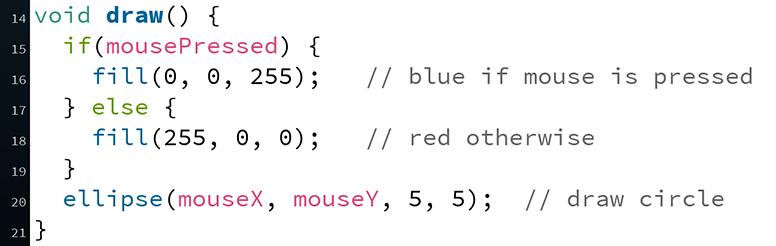 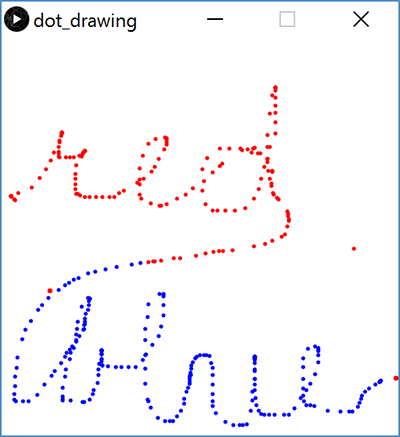 17
Outline
Expressions & Operators
Conditionals
if-statement
Loops
while-loop
for-loop
18
Looping
Sometimes we want to do the same (or similar) things over and over again
Looping saves us time from writing out all of the instructions

Loops control a sequence of repetitions
19
While-Loop
Basic form:
while(condition) {
   // loop 
   // body
}

Repeat loop body until condition is false
Must make sure to update conditional variable(s) in loop body, otherwise you cause an infinite loop

draw() is basically a while(true) loop
Start
Condition?
True
Loop Body
False
End
20
While-Loop
Start
More general form:
// init cond var(s)
while(condition) {
   // loop body
   // update var(s)
}


This occurs so commonly that we create a separate syntax for it!
Initialize Var(s)
Update Var(s)
True
Condition?
Loop Body
False
End
21
For-Loop
Start
for(init; cond; update){
   // loop body
}

First runs init expression(s)
Then checks cond
If true, runs loop bodyfollowed by update statement(s)
Initialize Var(s)
Update Var(s)
True
Condition?
Loop Body
False
End
22
For-Loop Example
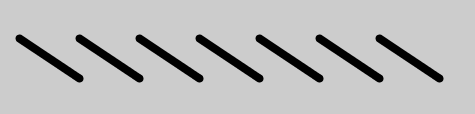 Without loop:
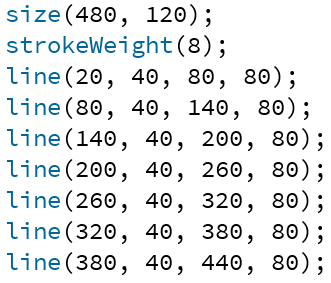 With loop:
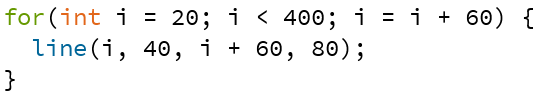 23
Understanding the For-Loop
Choice of variable name(s) is not critical
Represent the value(s) that vary between different executions of the loop body
Think of as temporary variable(s)

Variable scope:  variable i only exists within this loop
initialization
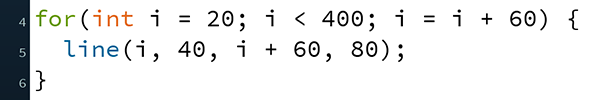 24
Understanding the For-Loop
Condition evaluated before the loop body and must evaluate to true or false
Reminder:	>	greater than			<	less than			>=	greater than or equal to			>=	less than or equal to			==	equal to			!=	not equal to
condition
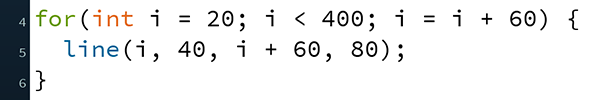 25
Understanding the For-Loop
Update is an assignment that is executed after the loop body

Loop body is enclosed by curly braces {} and should be indented for readability
update
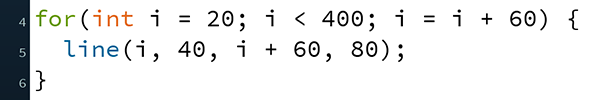 loop body
26
Processing Demo:  Circles on Canvas Edge
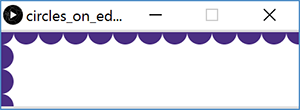 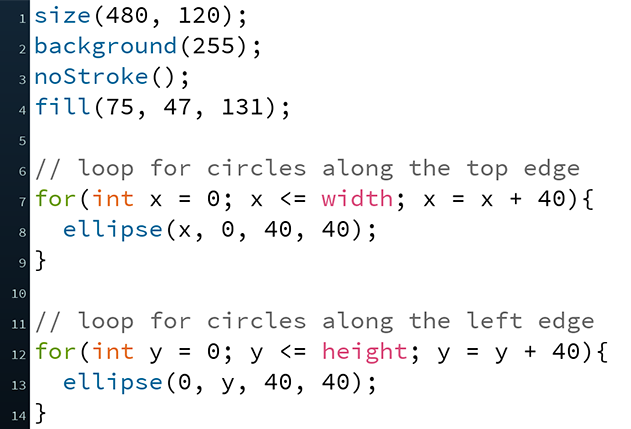 27